PÕLLUPÄEV DEMOFARMIS 
ATK LINAVÄSTRIK OÜ
PÄEVAKAVA
10:00-10:15 Sissejuhatus ja Climate Farm Demo projekti tutvustus – METK, Hanna Tamsalu
10:15-10:45 ATK Linavästrik OÜ ja süsinikujalajälje hindamistulemuste tutvustamine – Ago Täkker (ATK Linavästrik OÜ), Erika Lõhmuste (CFD nõustaja)
10:45-11:15 Otsekülvi plussid ja miinused praktiku vaatest – Taavi Tobreluts (Pirmastu OÜ), Erika Lõhmuste (CFD nõustaja)
11:15-11:45 Intervjuu Jaak Täkkeriga – Jaak Täkker (ATK Linavästrik OÜ), Erika Lõhmuste (CFD nõustaja)
11:45-13:00 Lõuna ja liikumine põllule (liikumine toimub isiklike sõiduautodega)
13:00-15:00 Põldude külastus - Jaak Täkker (ATK Linavästrik OÜ), Erika Lõhmuste (CFD nõustaja)
ÜLEVAADE CLIMATE DEMO FARM PROJEKTIST
HANNA TAMSALU, METK
Ülevaade ATK Linavästrik OÜ-st


Ago Täkker 
Juhatuse liige
Ajalugu
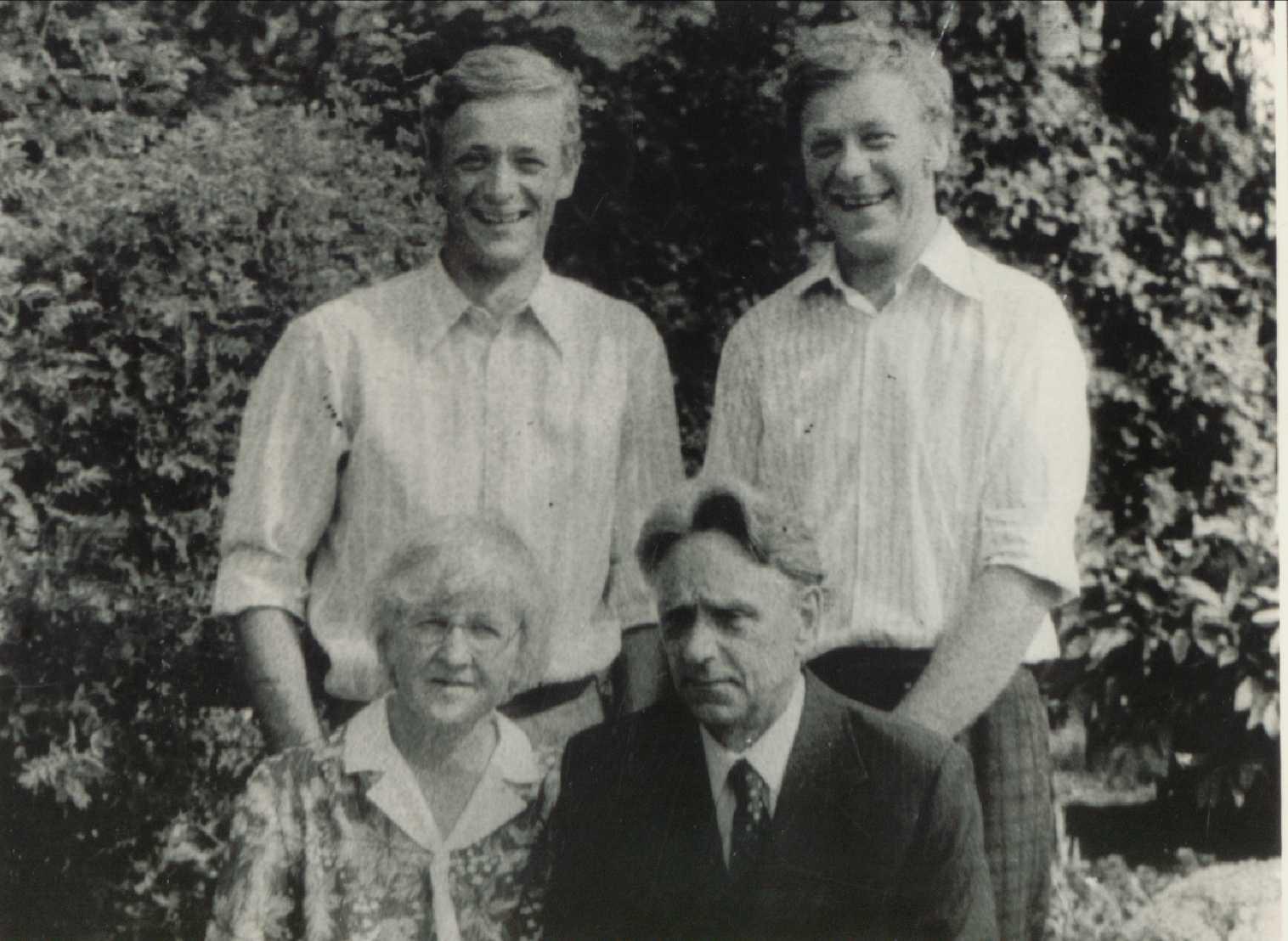 1990
2 venda – Ülo ja Meelis alustasid talupidamisega
Teraviljakasvatus
Loomad (lehmad, sead)
Mets
Ajalugu


 1990 sügis - esimene külv – rukis 6ha, talinisu 6ha
 1990 – Kombain Niva
 1991 kevad – 11 ha suvivili
 1992 –Kuivati Arska – Esimene Eestis; 80ha
	MTZ80
 1997 – Traktor Ford 8340; 120ha
 1999 – kombain DON 1500
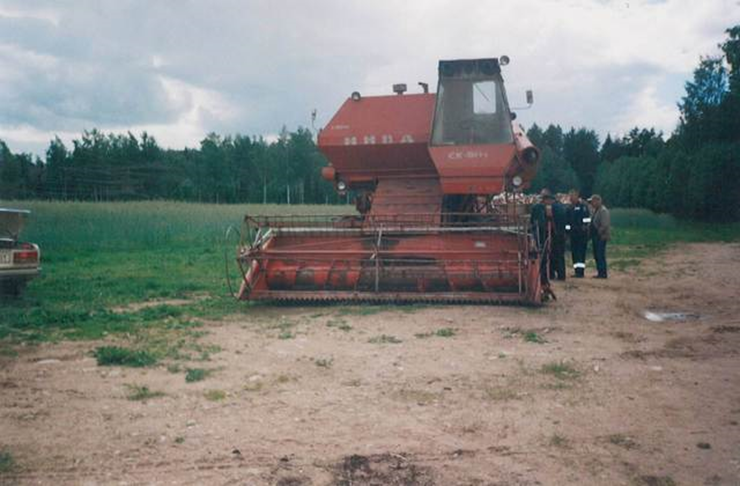 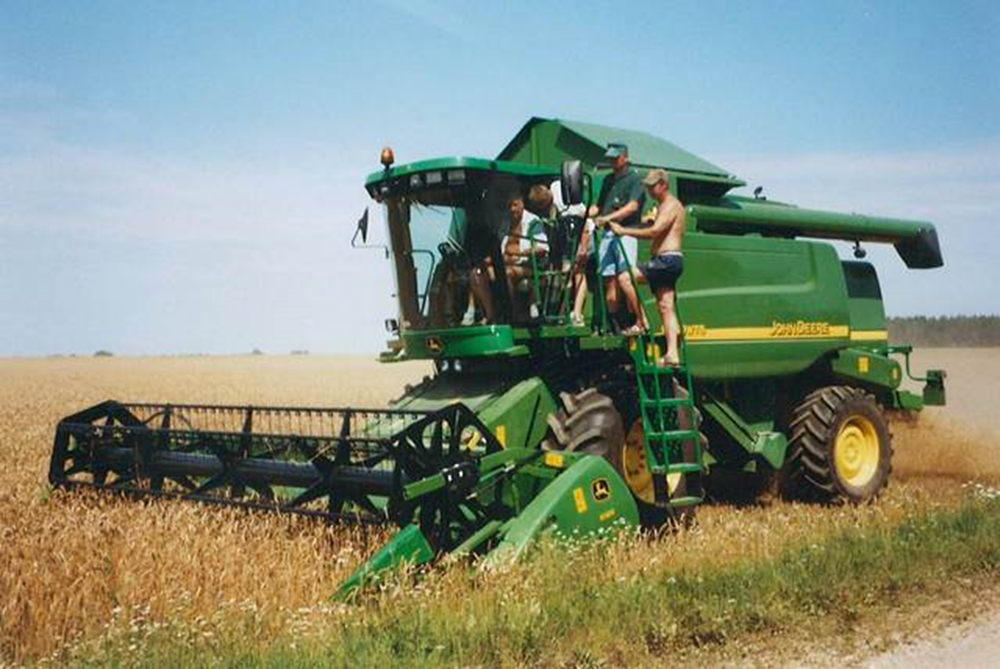 Ajalugu

 2002 – kombain JD 9540 WTS; 270ha
 2003 – traktor JD 6920
 2004 – Amazone väetisekülvik ja koorel
	min. harimise algus
 2007 – külvik Väderstad Rapid 400C, prits Amazone UF1501 -20m
 2008 – Uus kuivati ja hoidla; 320ha
 2010 – KEVILI liikmeks
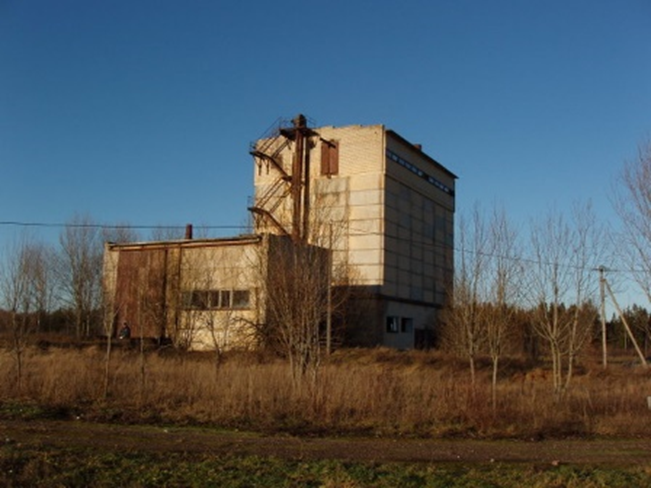 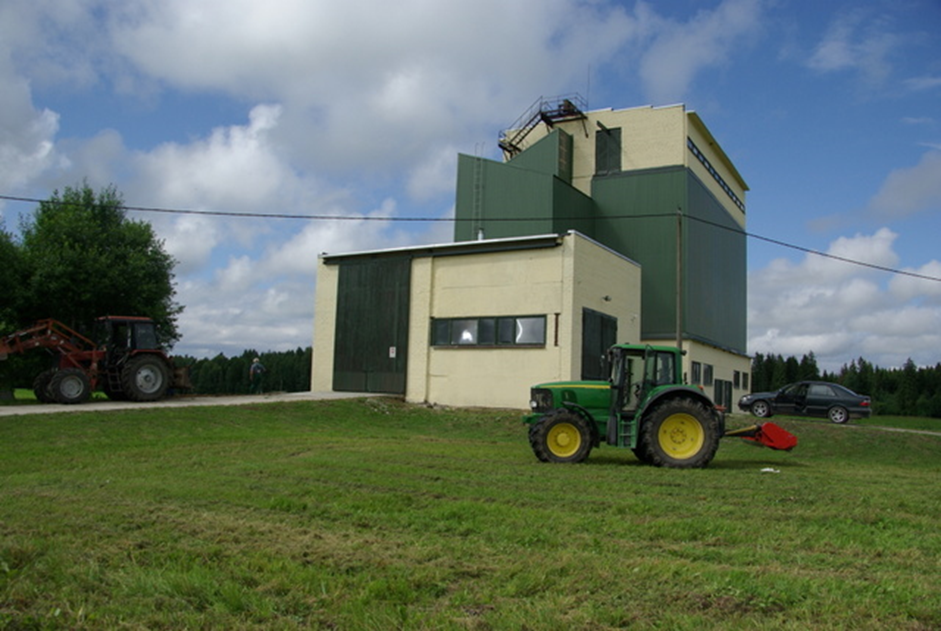 Ajalugu

2012 – Ettevõte ATK Linavästrik OÜ (ca +200 ha)
2013 – kombain CASE 7230; 450ha
2014 – traktor JD 8335R (eesmärgiga otsekülvikut vedada)
2015 – Prits Amazone UX 5200 –(28m) 30m
2018 – Otsekülvik Horsch Avatar 12 SD
2020 – Lamavkuivati Alvan Blanch
2024 – Otsekülvik Horsch Avatar 12 SD (reapuhastid, 3 külvikasti)
2025 – Mis edasi?
Ülevaade


 Külvipind 640 ha (+ püsirohumaa 25 ha)
 Otsekülv / minimeeritud harimine
 Põhitegevusala tera-, kaunvilja- ja rapsikasvatus
 Põldude keskmine suurus 11ha (0,6 kuni 55ha)
 Suurim põldude vaheline kaugus 23km
 Kultuurid: talinisu, talioder, taliraps, hernes, uba, mesikas, vahekultuurid
 Talivili 60-75 %
Ülevaade


 Sertifitseeritud seemed (mesikas, hernes, talioder)
 Kuivati Alvan Blanch – kuivatusteenus
 Teenustööd (ekskavaator, forwarder)
 Talvel metsamajandus
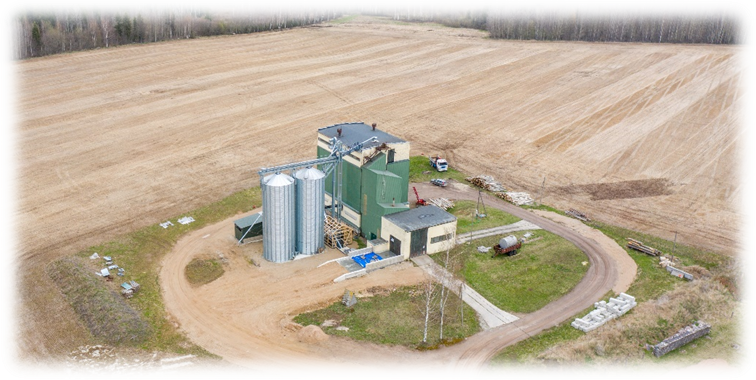 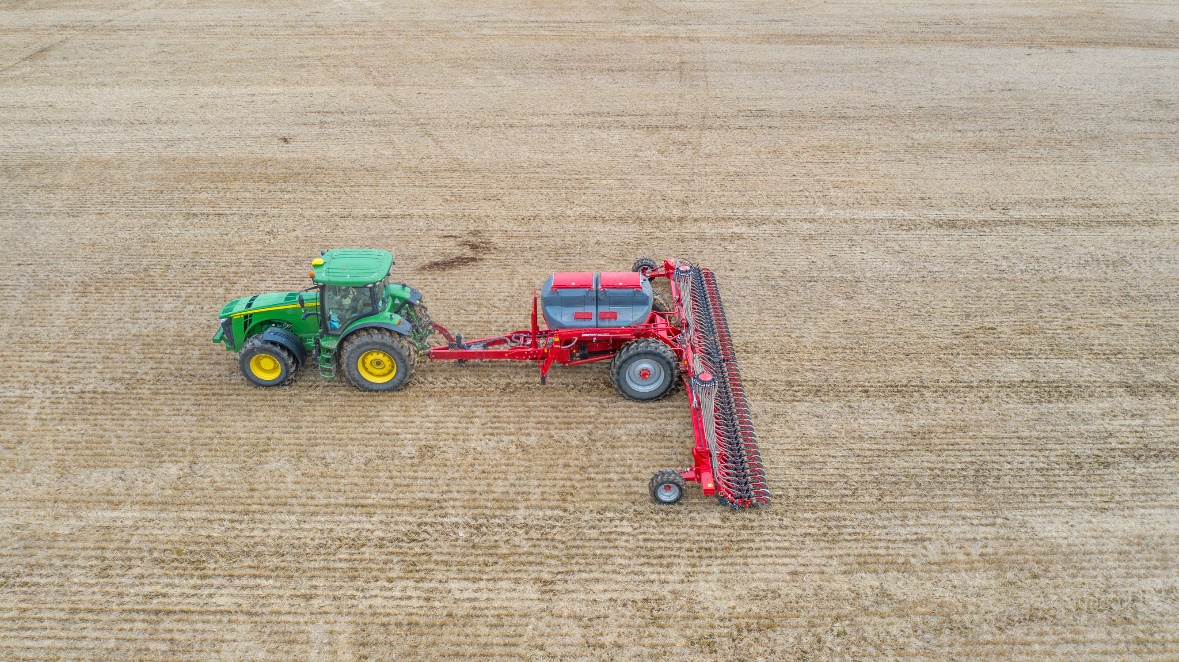 Külvipinnad 2024.a
 Talinisu - 				276 ha
 Talioder - 	  			  75 ha
 Taliraps - 	  			    0 ha      (ei talvitunud)
 Hernes -				127 ha
 Uba - 					106 ha
 Mesikas -				  26 ha
 Suvine vahekultuur -   30 ha
 Püsirohumaad - 	  25 ha

Talivili - 					351 ha
55 %
41 %
55 %
Külvipinnad 2025.a
 Talinisu - 				277 ha
 Talioder - 	  			  77 ha
 Taliraps - 	  			 111ha    
 Liblikõielised -        153 ha
 suvine vahekultuur - 20 ha

 Püsirohumaad - 	  25 ha

Talivili - 					466 ha
73 %
27 %
73 %
Külviku otsimine

 Otsekülvi mõtted 2011 aastast
 Motivaatorid
 Vähem tööd ja rohkem raha
 Positiivne tagasiside otsekülvajatelt
 Külvikutest olid sel ajal CrossSlot, Great Plains, VM
 CrossSlot ja Great Plains käisid demos
 Õigepea tuli SeedHawk (kivide mure)
 Eestisse lisandus veel 2 CrossSlot külvikut
 Meie jaoks maksis CrossSlot liiga palju
 Proovisime ka Väderstad Rapidiga kõrremaale külvata
Külviku otsimine

 2017 Horsch Avatar 6m külviku demo
 2018 aastaks tellisime Avatar 12SD külviku
 Julgustas JD seemendi, mis loodi 2000-ndate alguses
 Algus oli raske (põhulaotus)
 Reapuhasteid ei saanud, jätkasime randaalimisega
 Otsekülv oli võimalik rapsi ja oa järele
Külv

 Horsch Avatar 12 m, reavahe 25 cm
 Teravilja külviga alustame augustis
 Esimesed talinisu külvid – normiga 150id/m2
 Enamus talinisu 20.- 30.08 – normiga 200 id/m2
 Talioder 1.–05. september
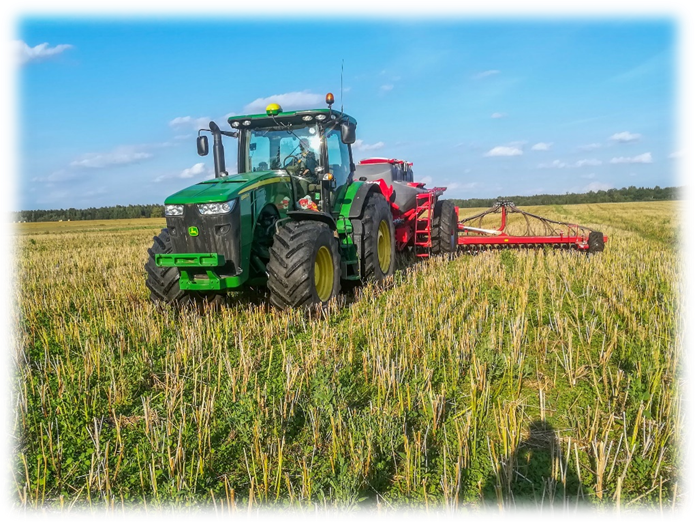 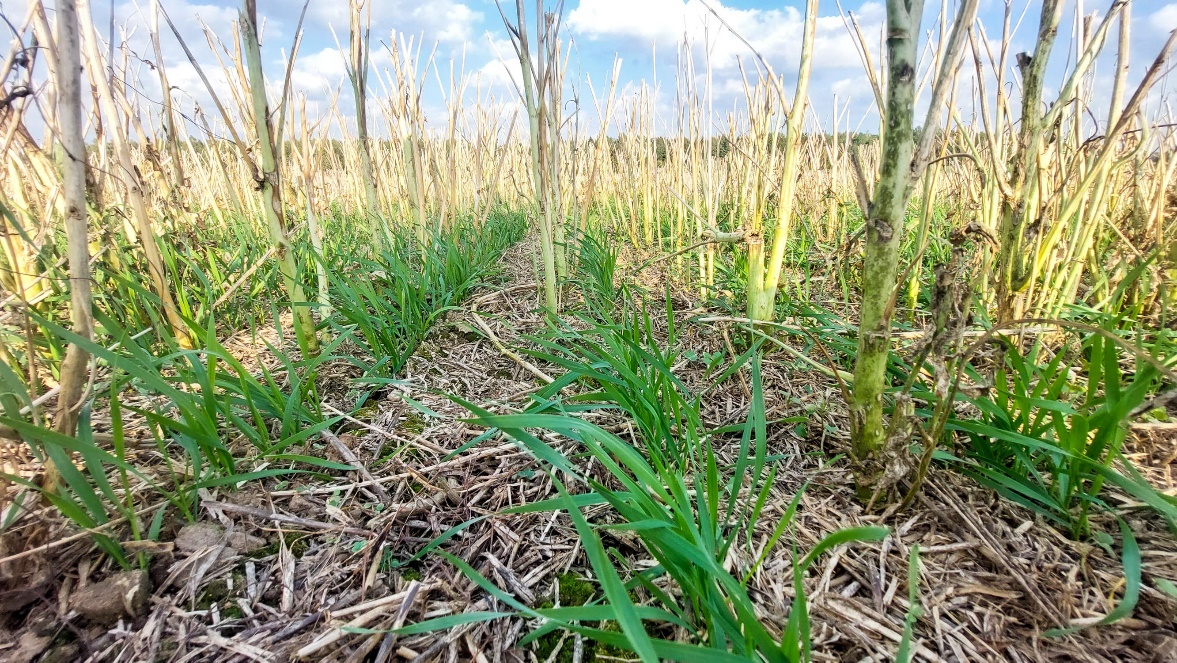 Mulla orgaanika

 Kõik põhk mulda tagasi
 Mesikas – haljasväetiseks, seemneks
 Sügisene vahekultuur – teravilja järgi
	segu: Tatar 10 kg/ha, Talivikk 10 kg/ha, Keerispea 3 kg/ha,     			          Kesaredis 2 kg/ha, Mesikas 2 kg/ha
	3000 kg/ha KA
 Suvine vahekultuur – 9 erinevat kultuuri
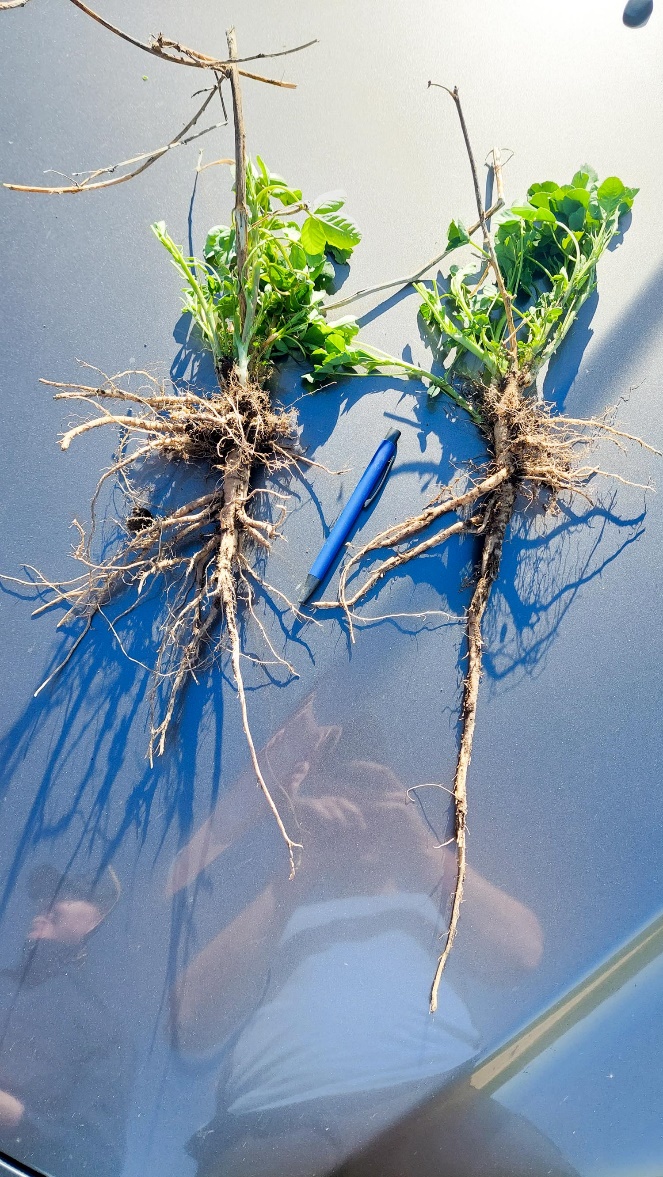 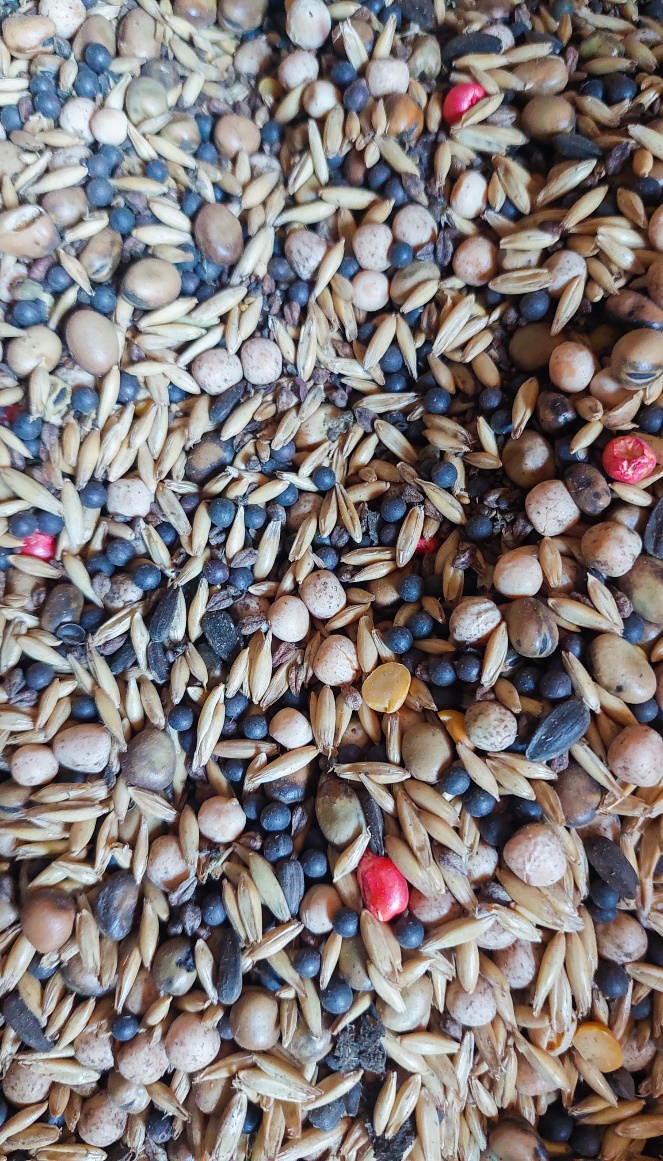 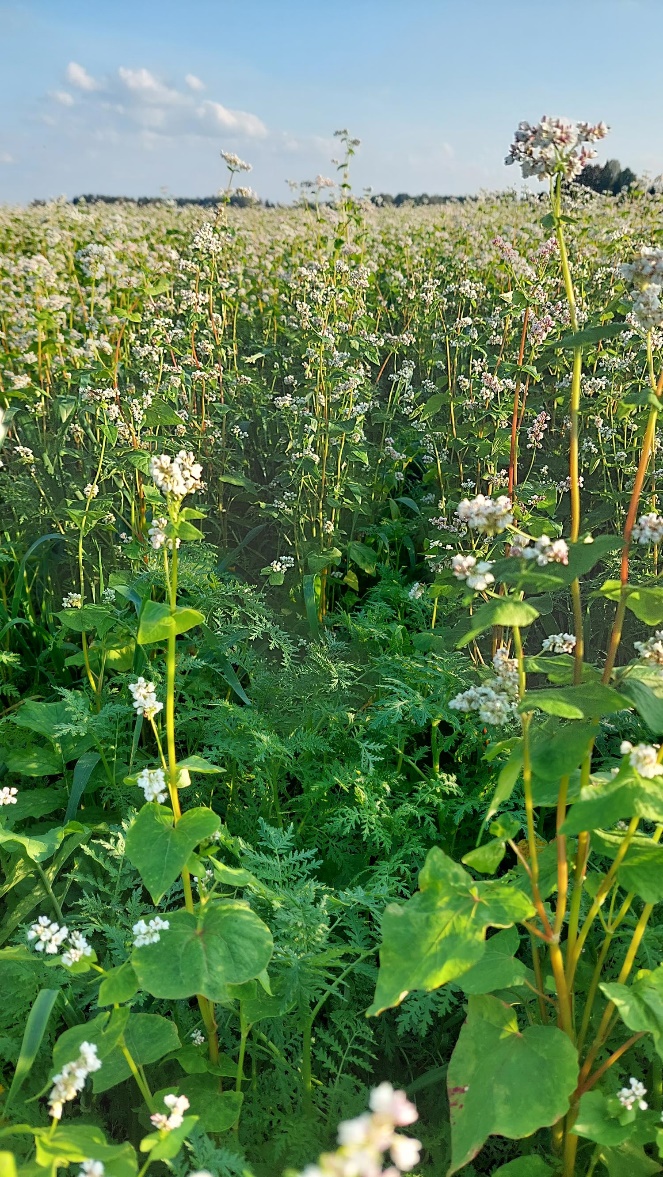 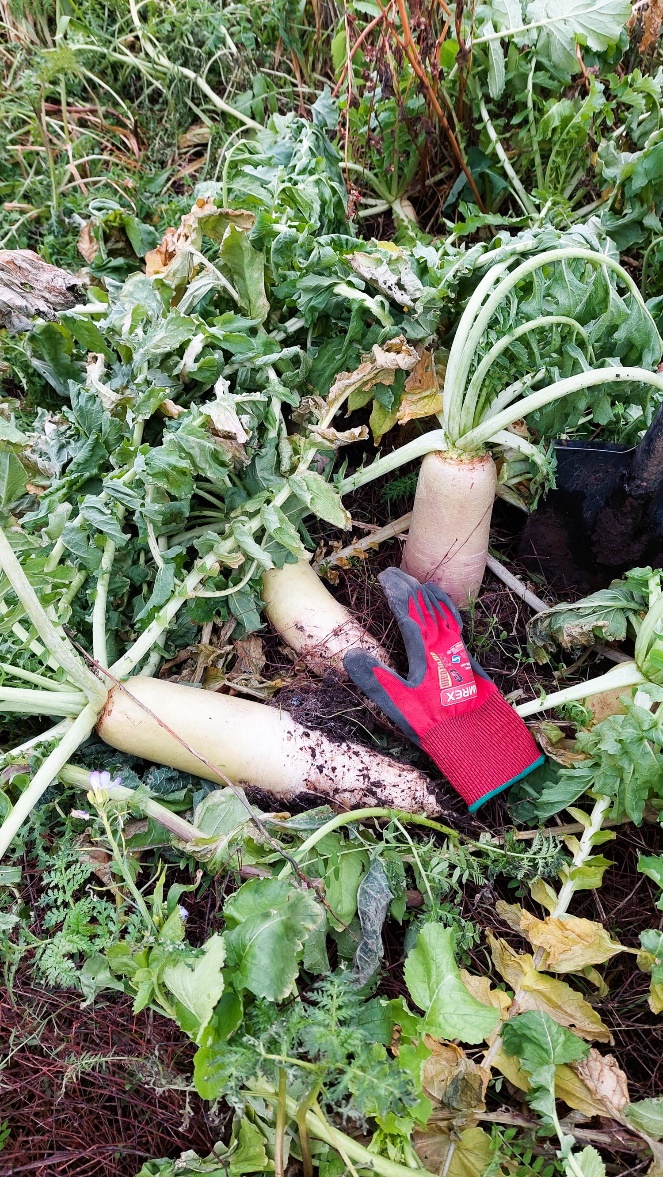 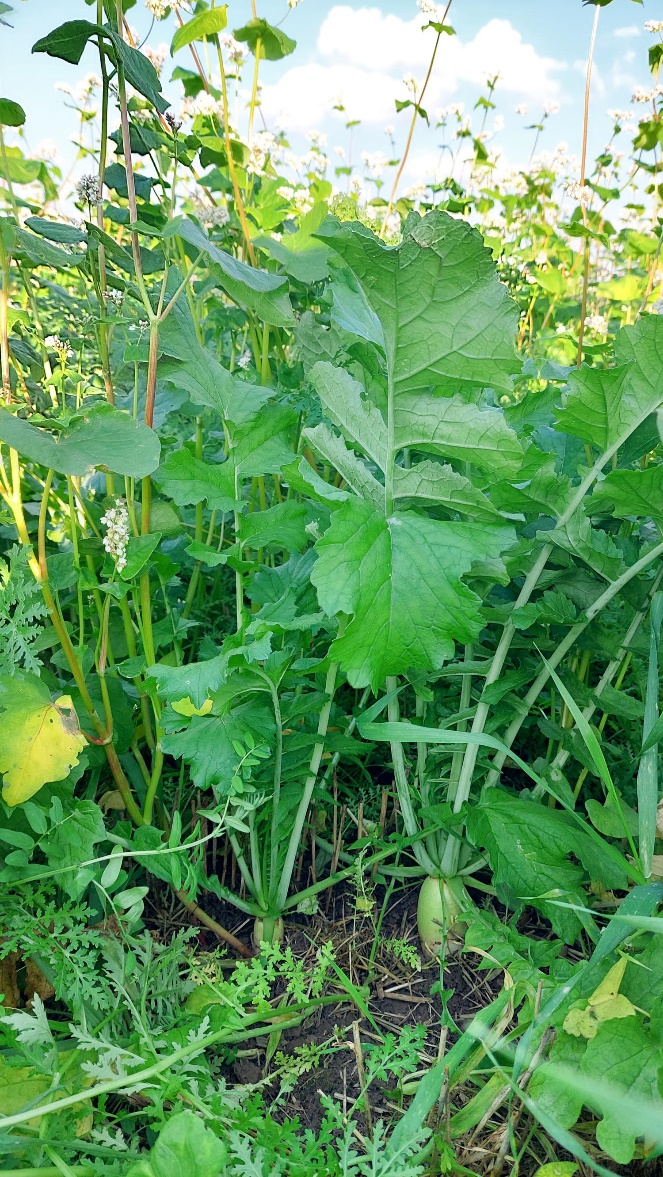 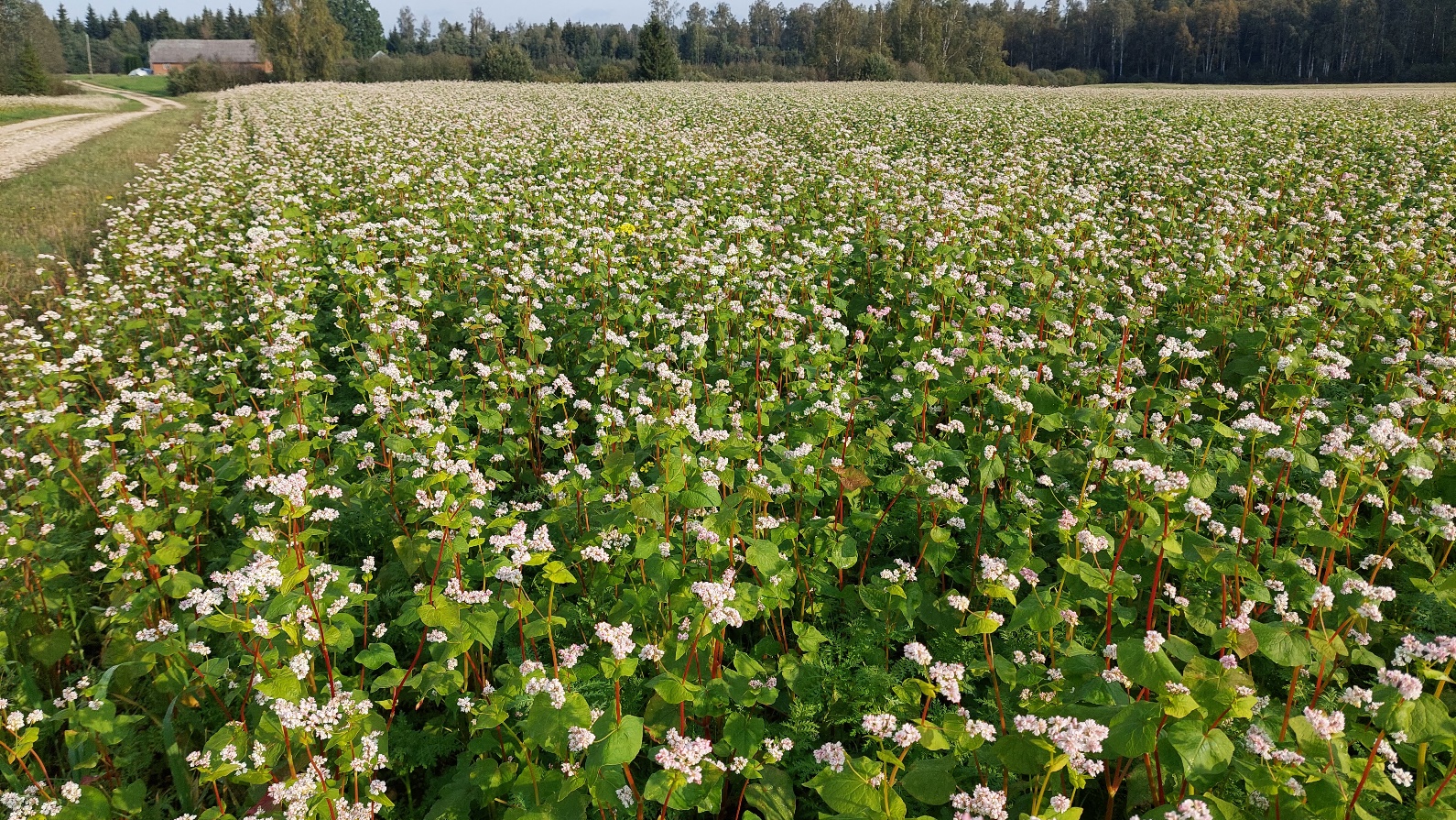 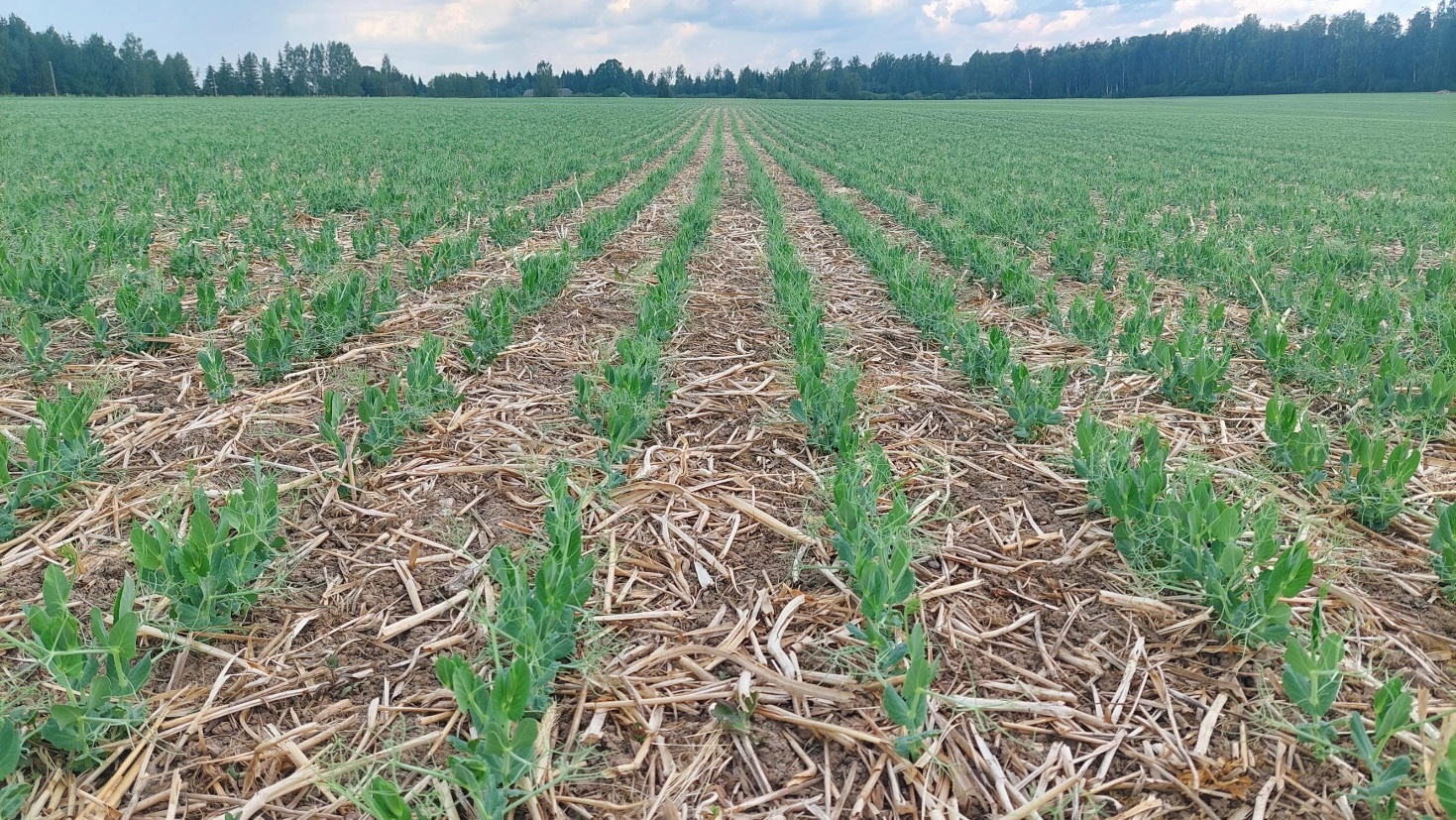 Valge mesikas
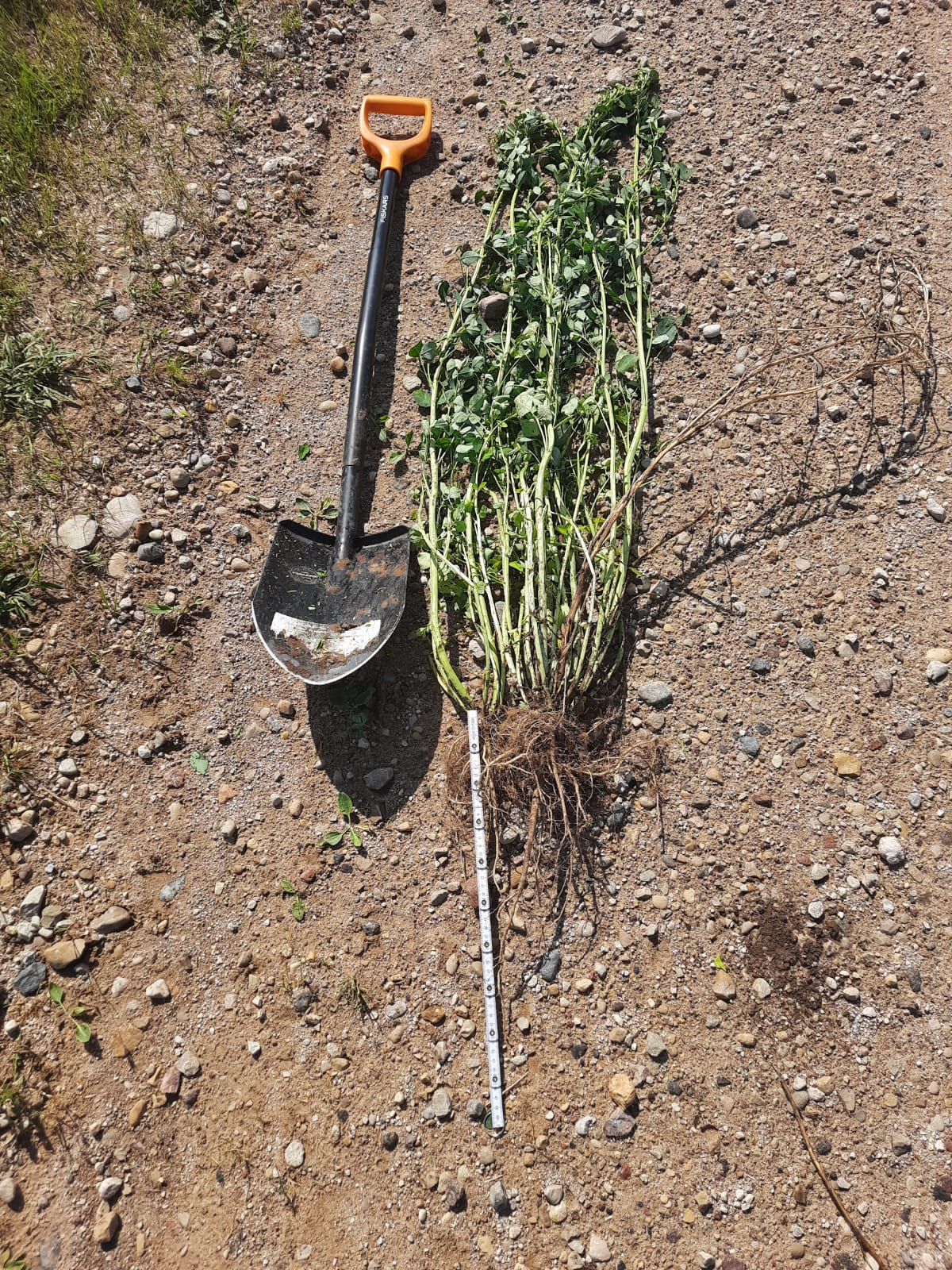 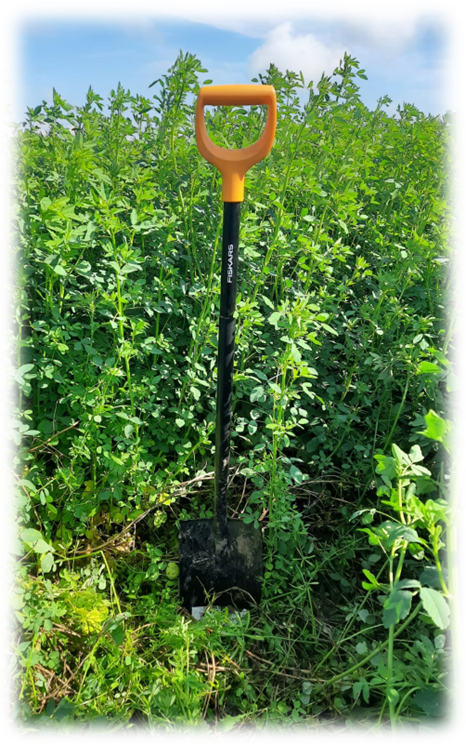 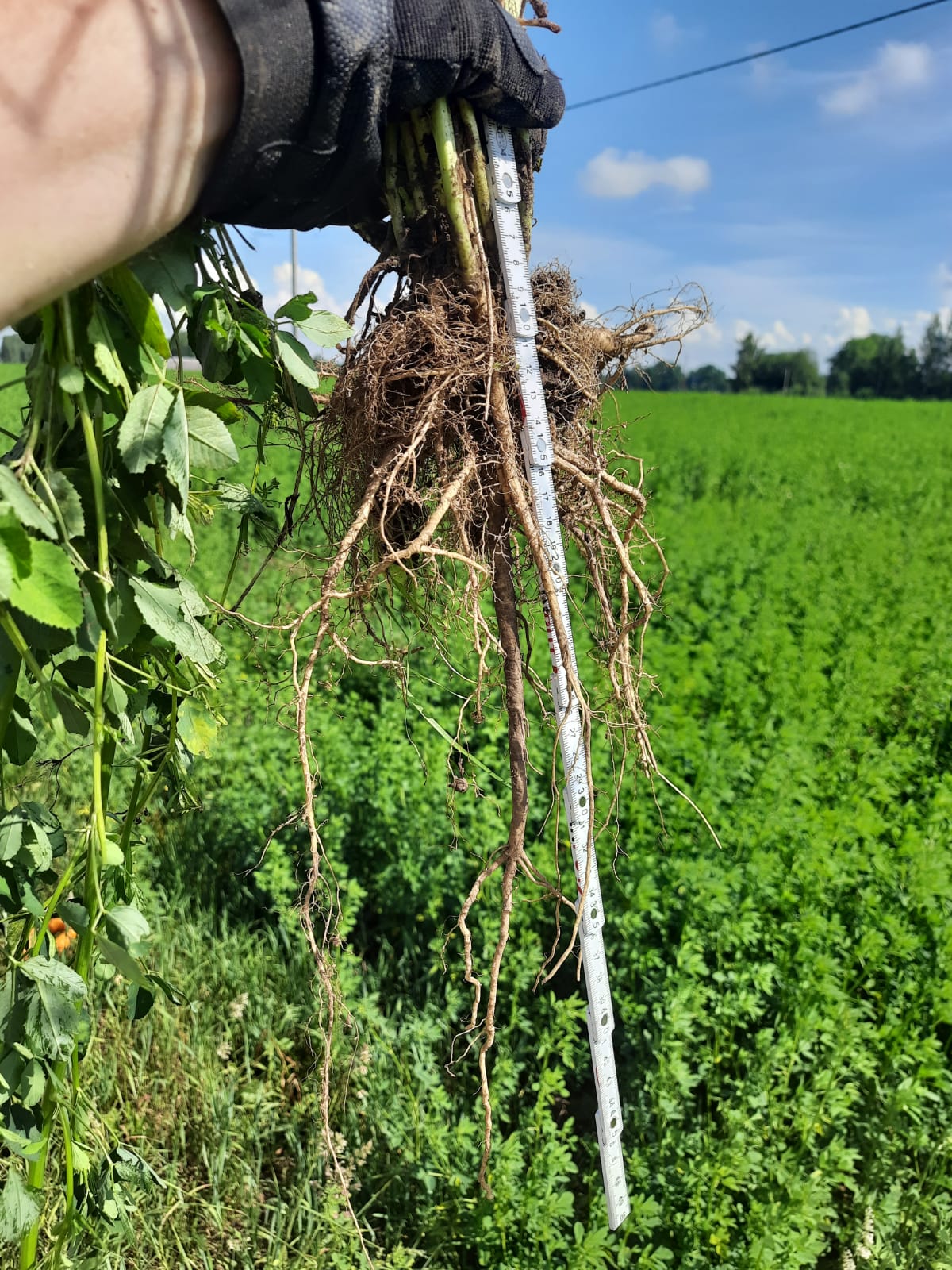 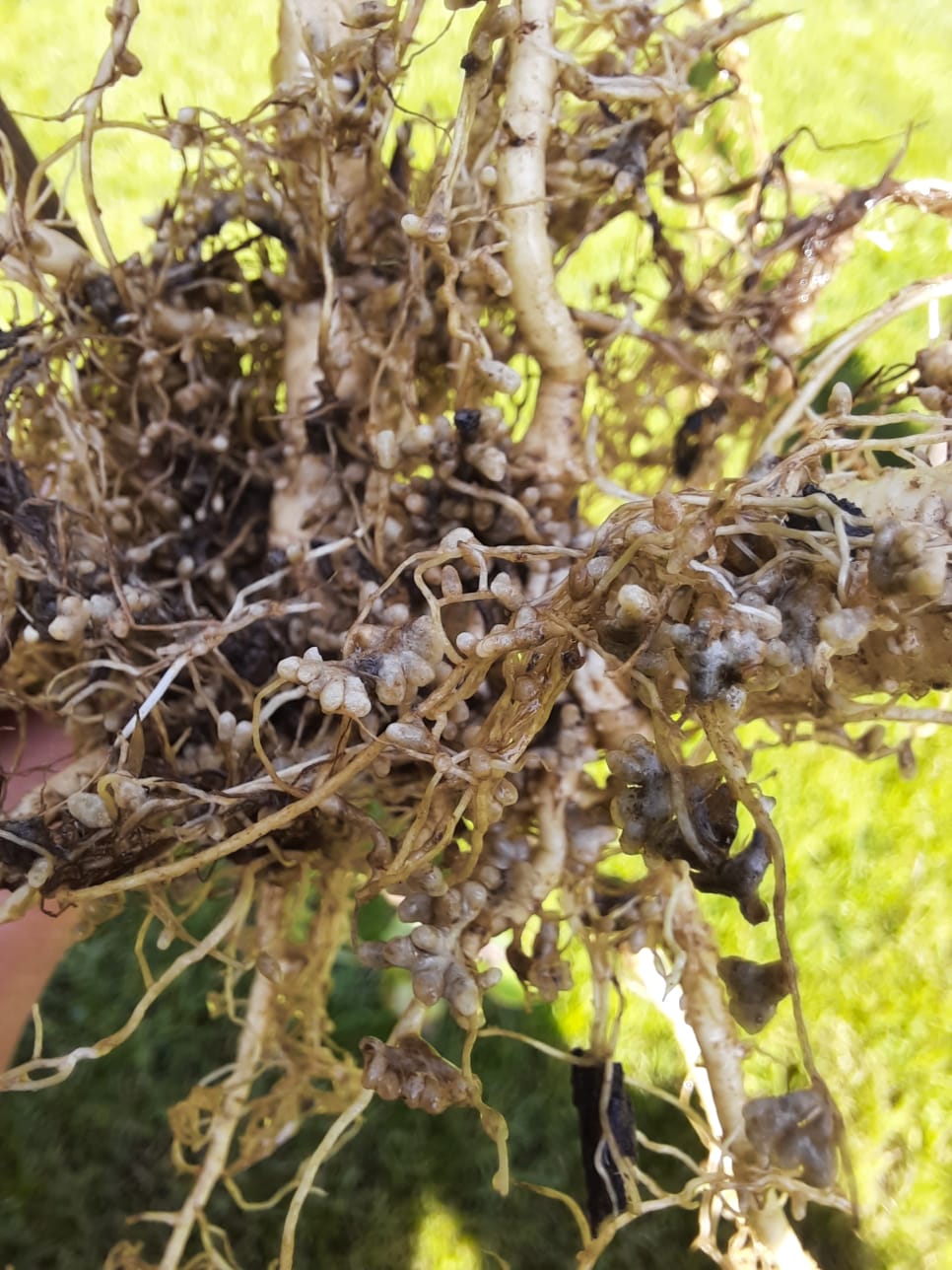 Väetamine

 Mullaproovid – Agricon
 N-väetamine – Yara Atfarm – satelliidipilt 
	varieeruva normiga kaart
 Yara N-Tester
 Leheanalüüsid
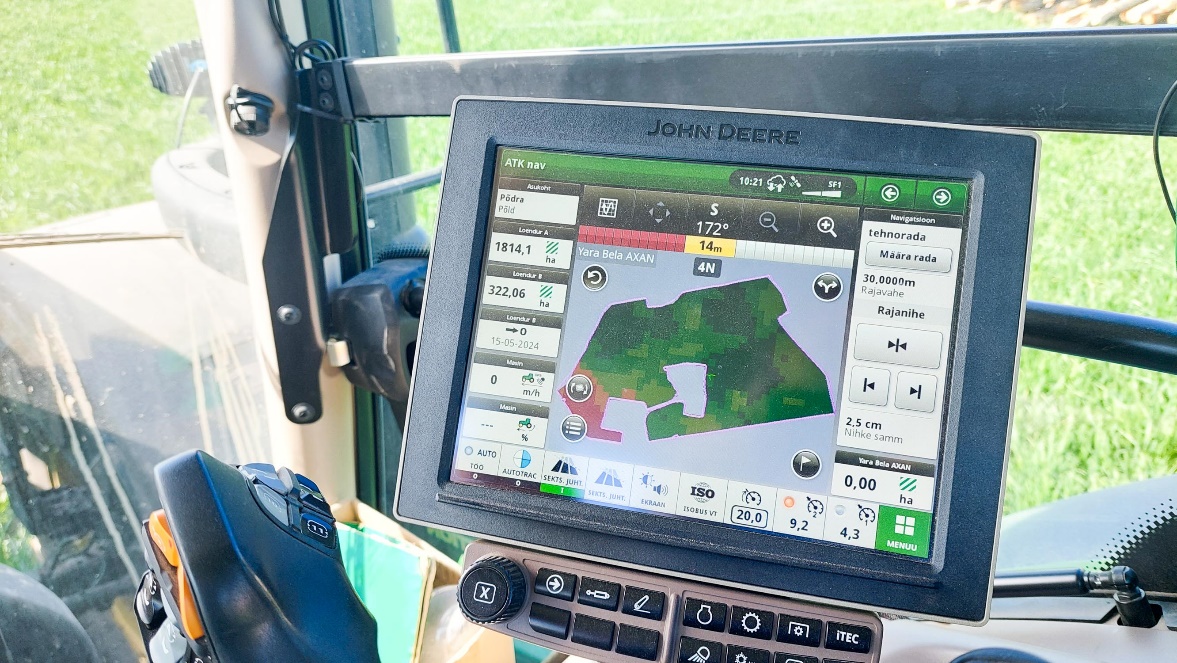 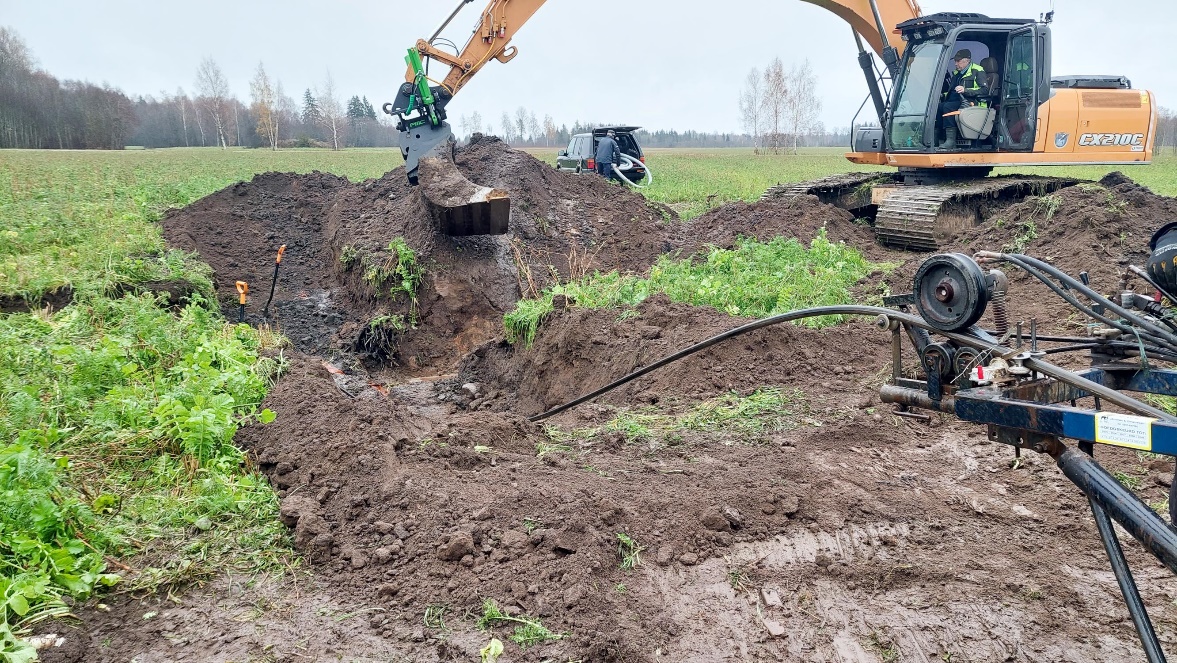 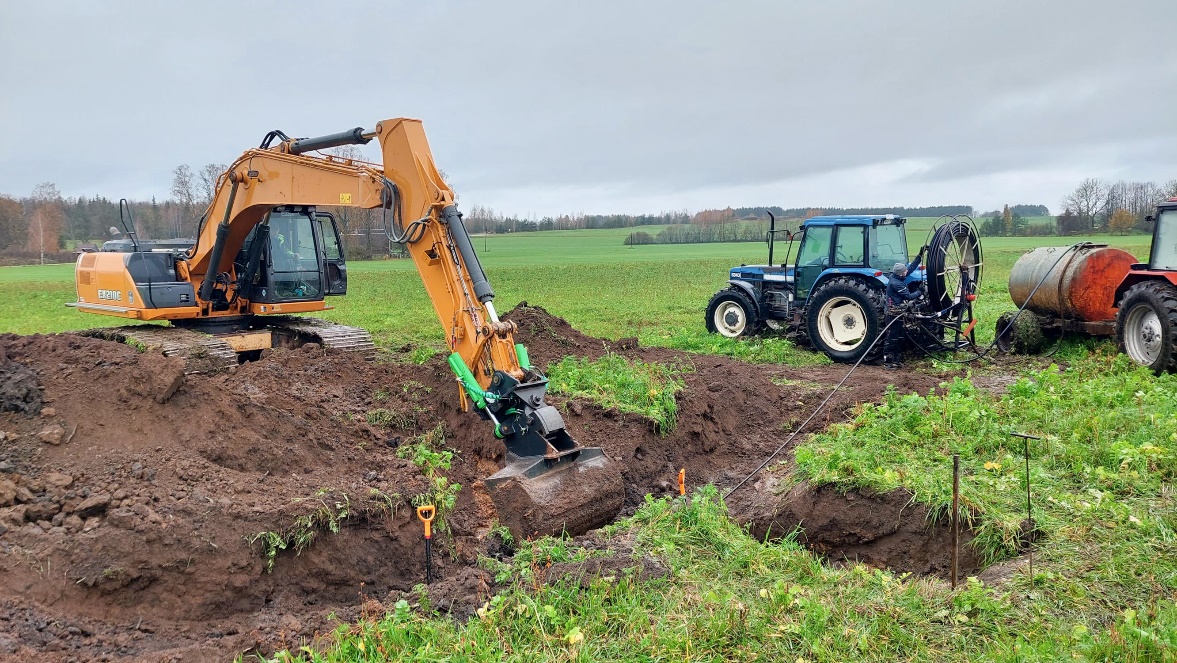 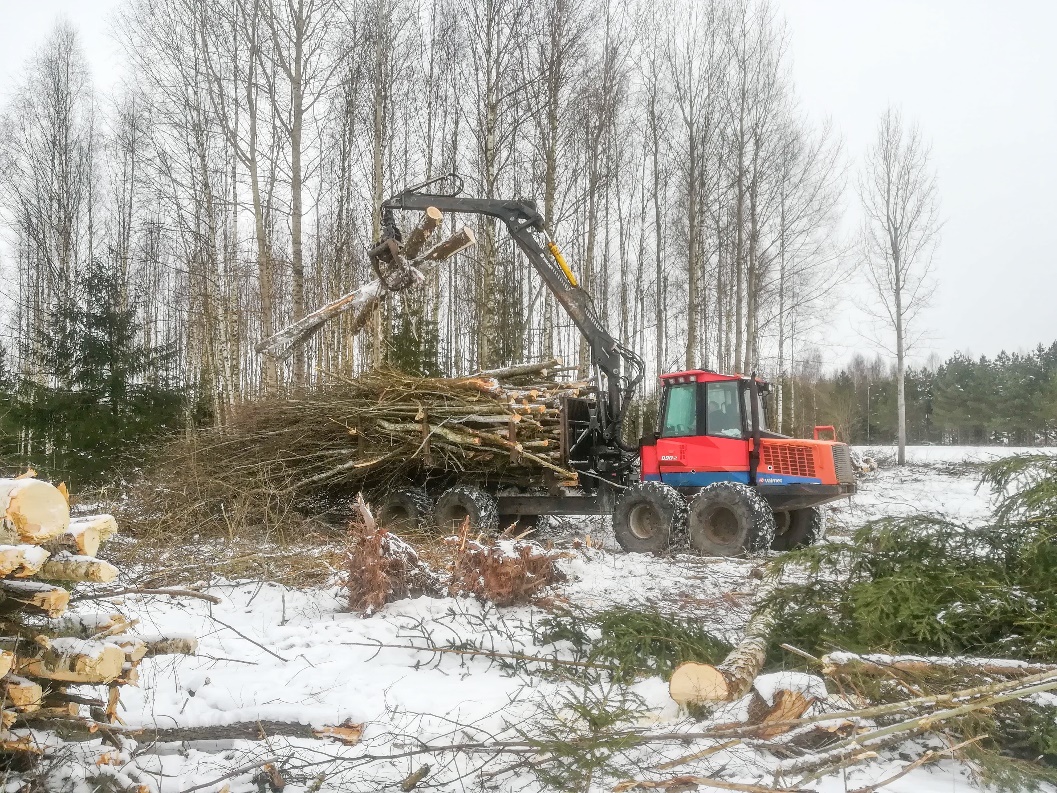 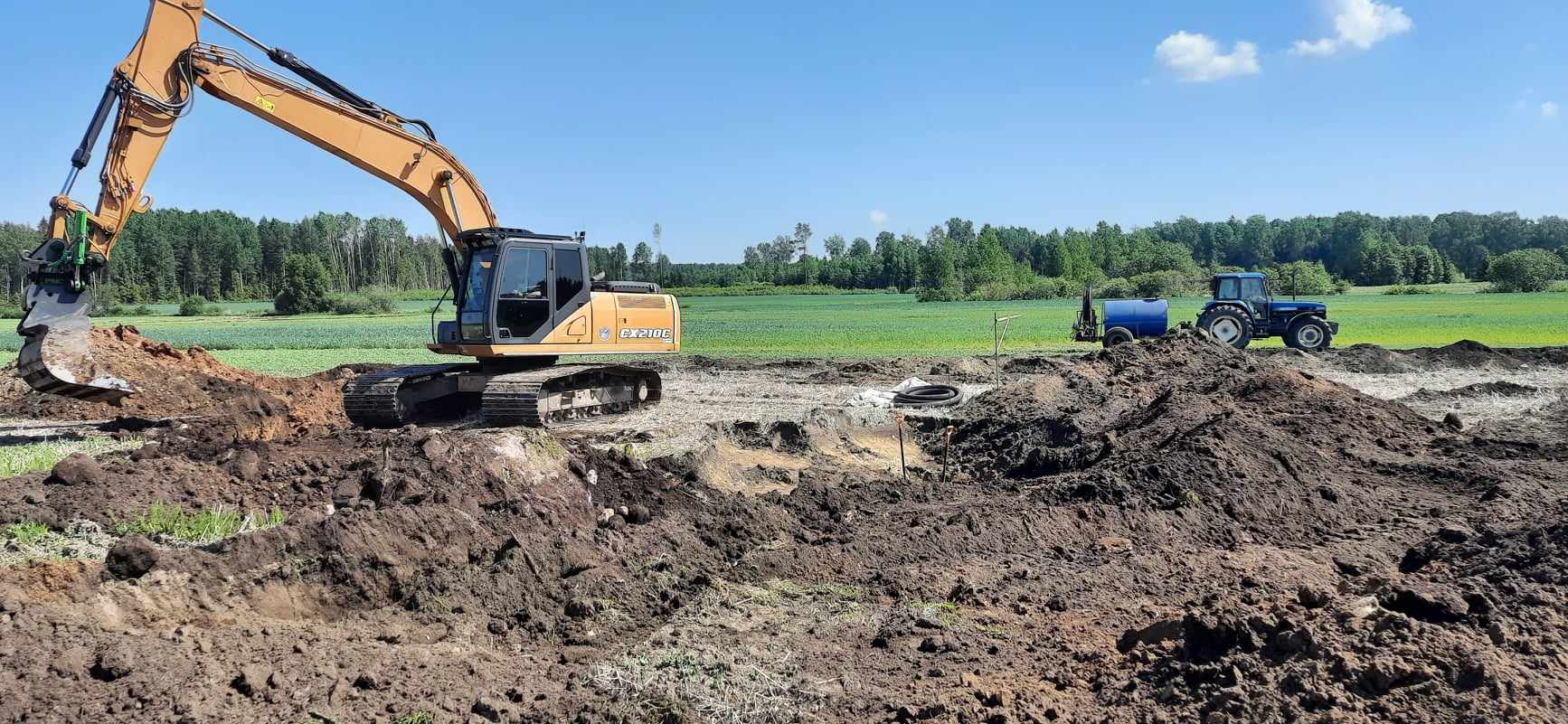 Tänan kuulamast!

www.atk.ee
   ATK Linavästrik OÜ
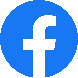 ATK Linavästrik OÜ süsiniku jalajälje hindamisest ja tulemused
Erika Lõhmuste
CFD nõustaja
Jalajälje hindamise protsess
1. Kalkulaatori valik - the Farm Carbon Calculator
2. Andmete kogumine
- andmed kalendriaasta põhiselt
- palju andmeid, mida tavapäraselt ei koguta, kuid mida jalajälje hindamiseks vaja on.
3. Andmete sisestamine kalkulaatorisse
4. Tulemused ja nende analüüs
Millised probleemid esinesid kogu protsessis?
Andmete kogumine ja nende korrigeerimine vastavatesse ühikutesse
Mullaproovide võtmine ei ole ühtlik
Erinevate kalkulaatorite jaoks on vaja erinevaid andmeid koguda
Tulemuste võrdlus ei ole alati korrektne, kuna erinevad kalkulaatorid annavad erinevaid tulemusi
Tulemused
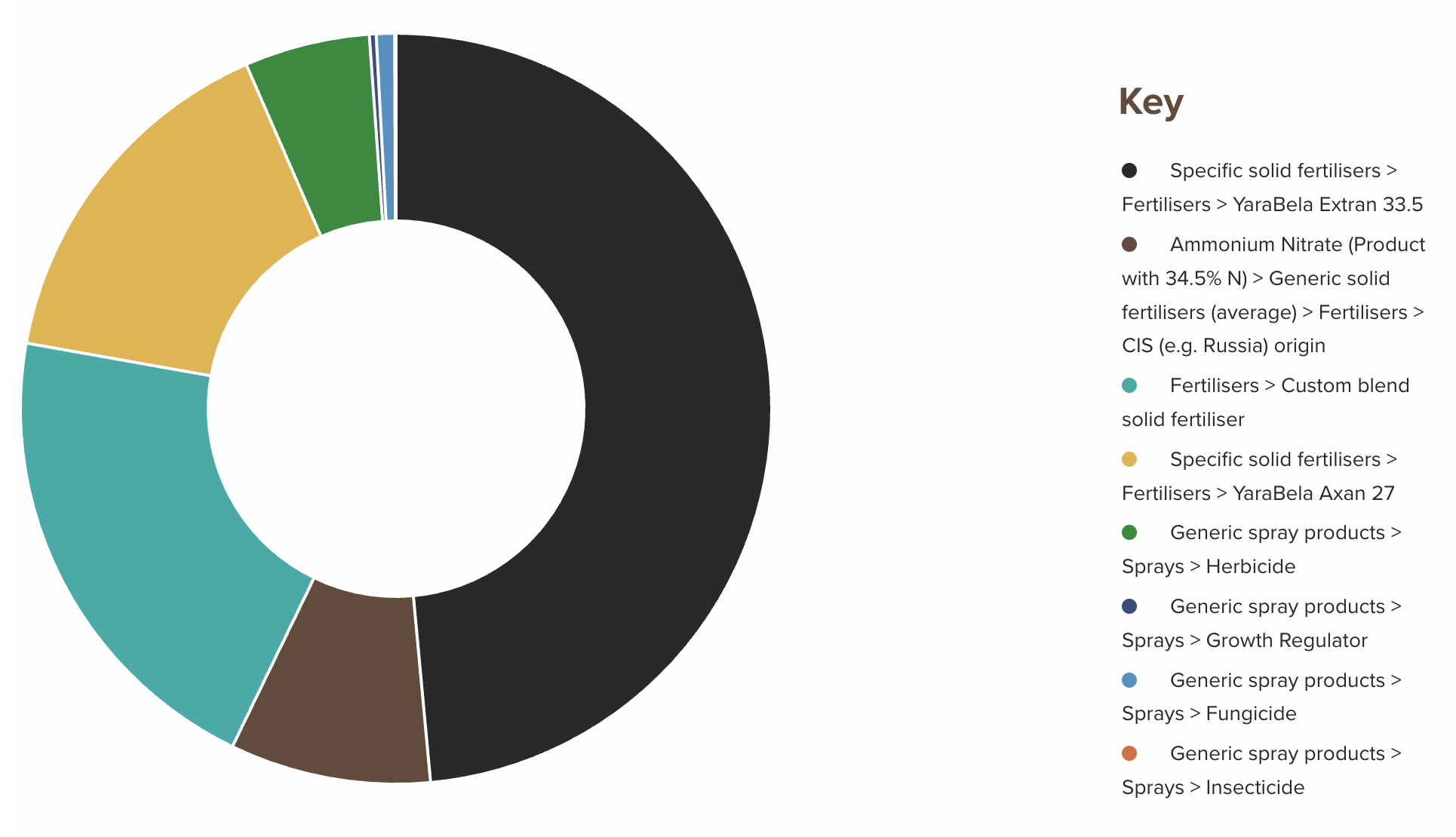 Tulemused
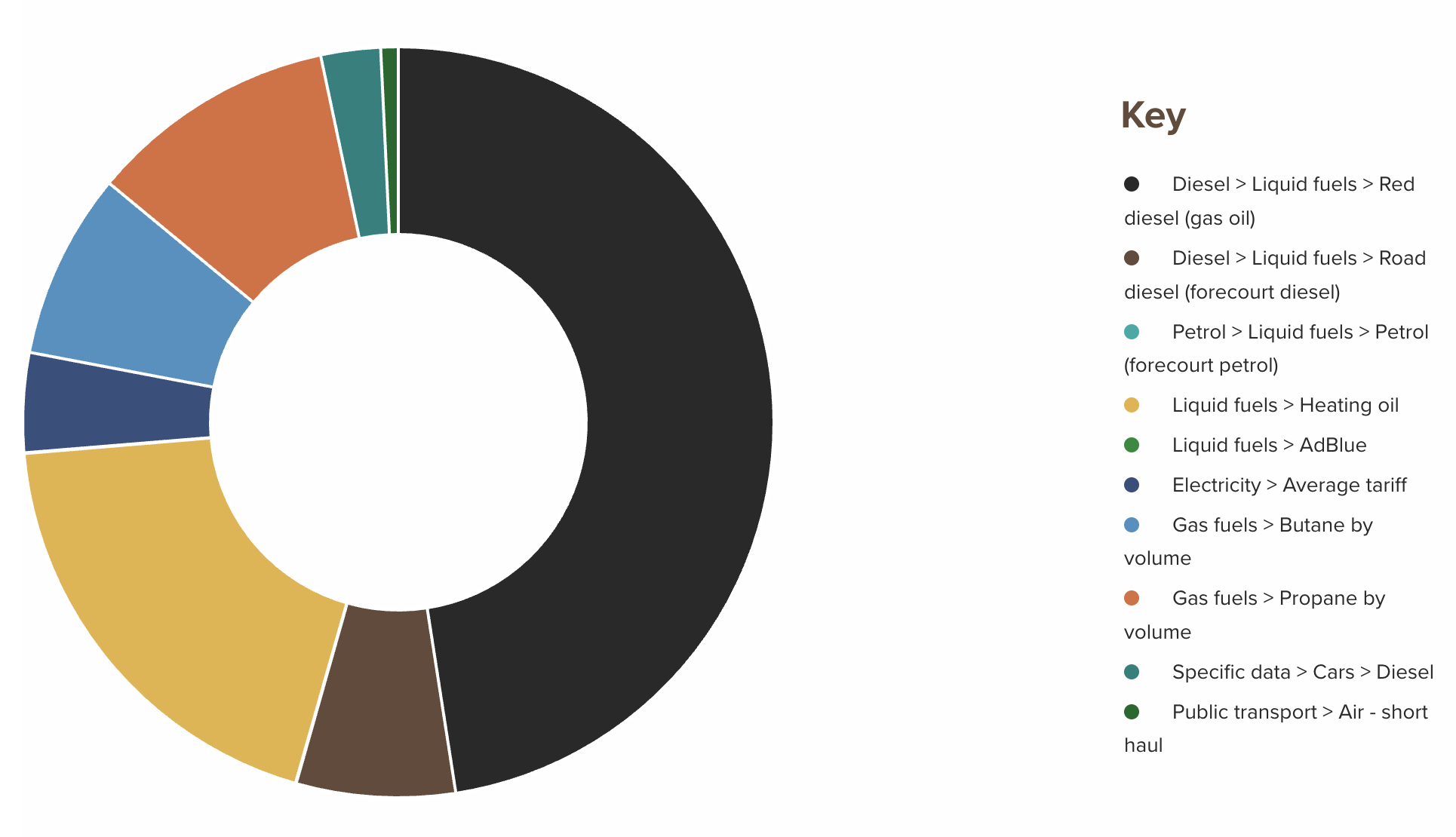 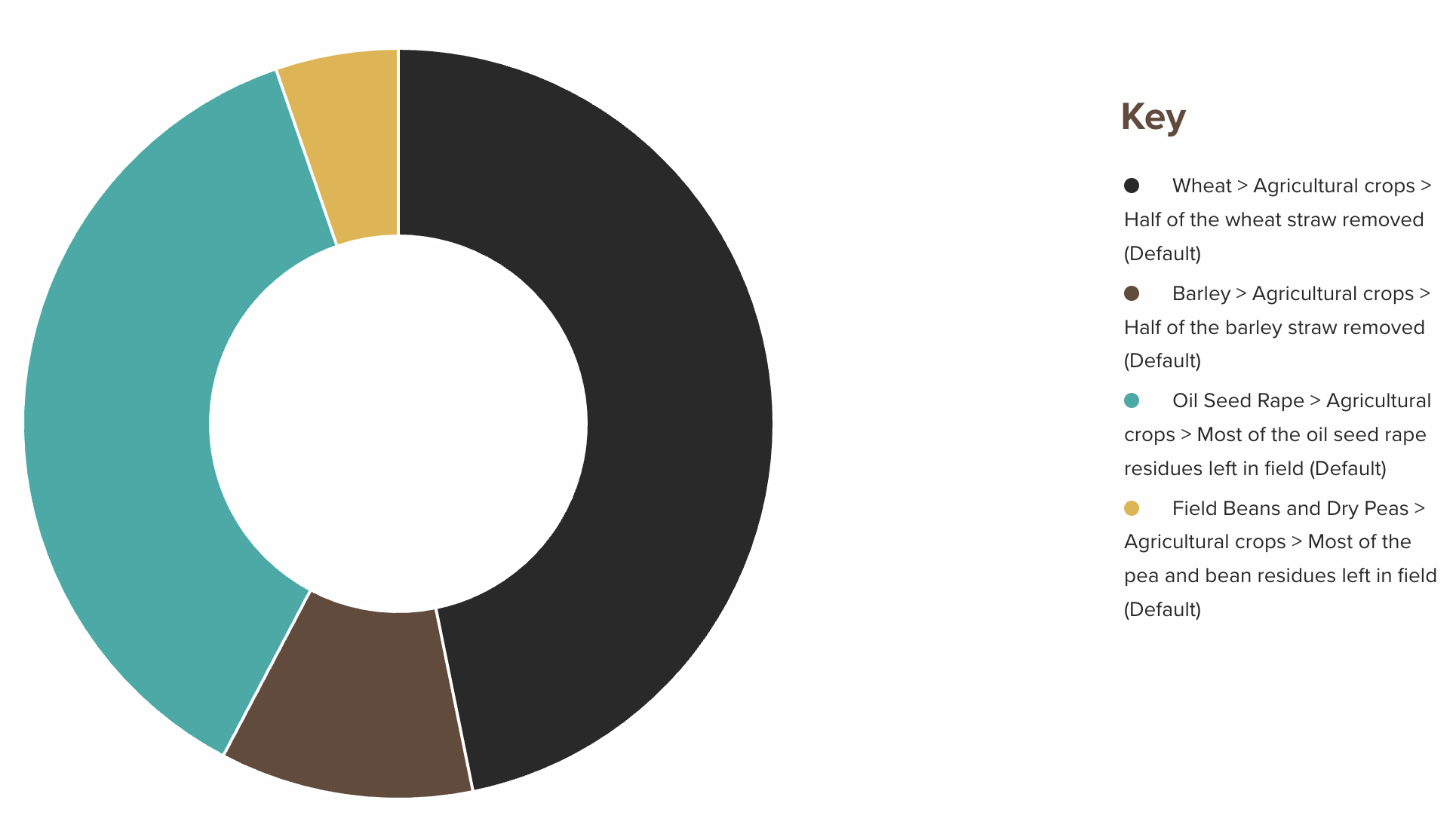 Emissioonid ja süsiniku jalajälg
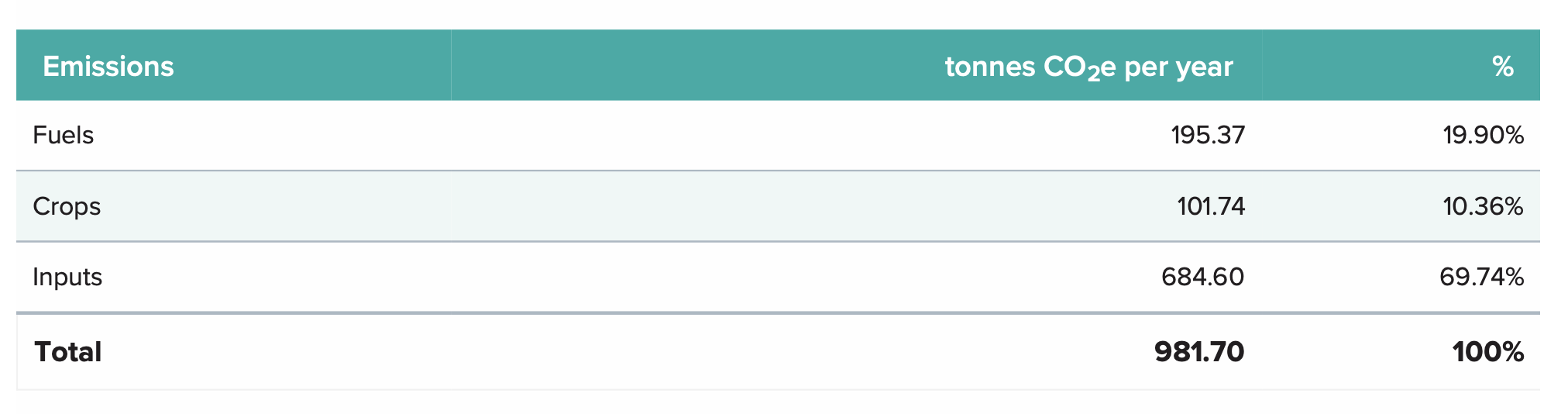 Süsiniku jalajälje tulemused hektari ja toodangu tonni kohta
ATK LInavästrik OÜ tulemused
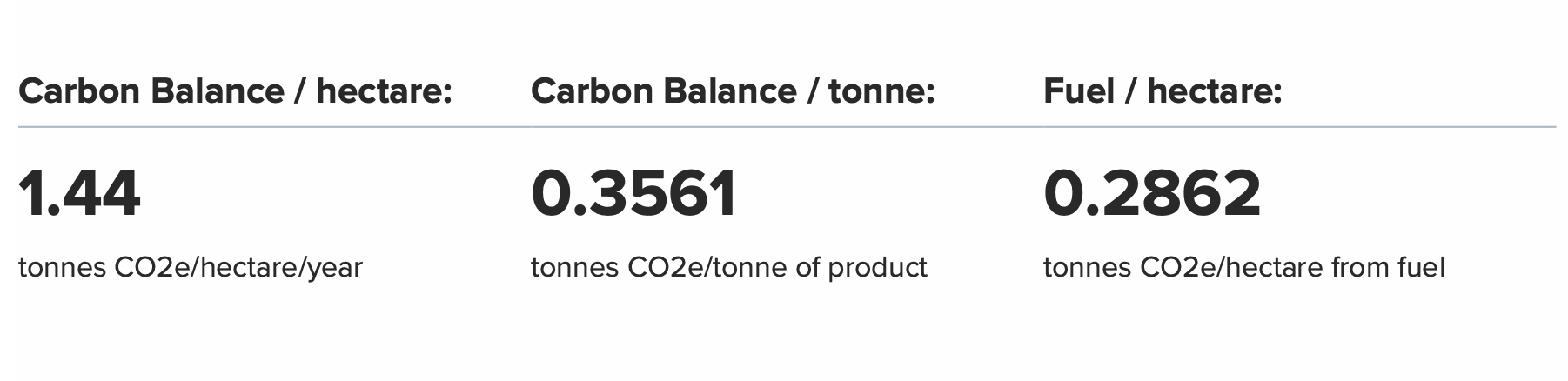 Võrdlusettevõtte tulemused
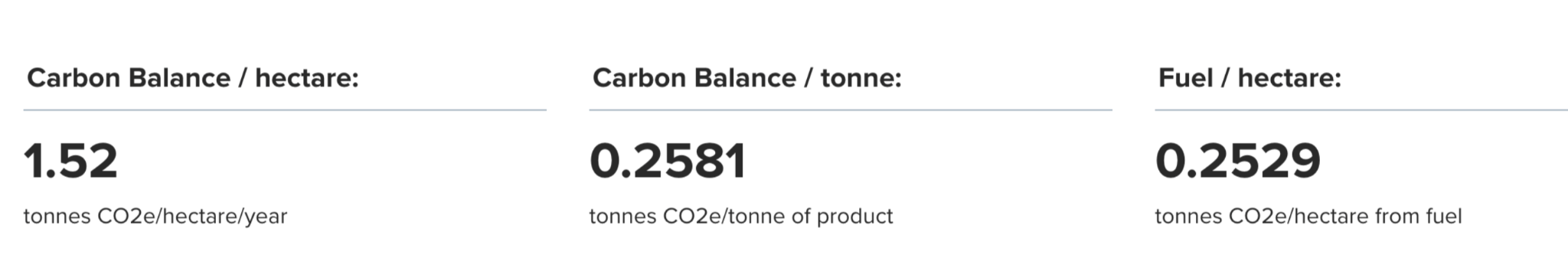 Kokkuvõte ja tuleviku tegevused
ATK Linavästrik rakendab juba erinevaid jätkusuutlikke praktikaid nagu otsekülv ja vahekultuuride kasvatamine
Suurima osakaaluga oli erinevate sisendite nagu väetiste ja taimekaitsevahendite kasutamisest tulenev jalajälg.
Võimalikud tuleviku tegevused - täppisväetamine, täppispritsimine?
Küsimused?
Tänan tähelepanu eest!
Otsekülvi plussid ja miinused praktiku vaatest
Taavi Tobreluts (Pirmastu OÜ) ja 
Erika Lõhmuste (CFD nõustaja)
ATK Linavästrik OÜ praktikate ülevaade - intervjuu Jaak Täkkeriga
Jaak Täkker (ATK Linavästrik) ja 
Erika Lõhmuste (CFD nõustaja)
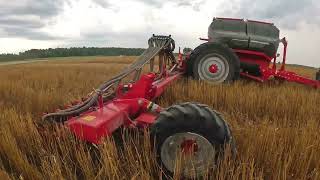 PÕLLUPÄEV DEMOFARMIS 
ATK LINAVÄSTRIK OÜ
Täname kuulamast!
Edasi jätkub päev põllul.
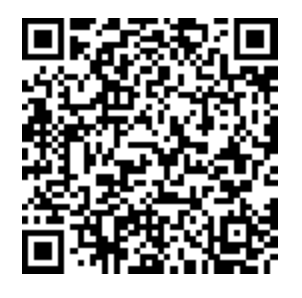 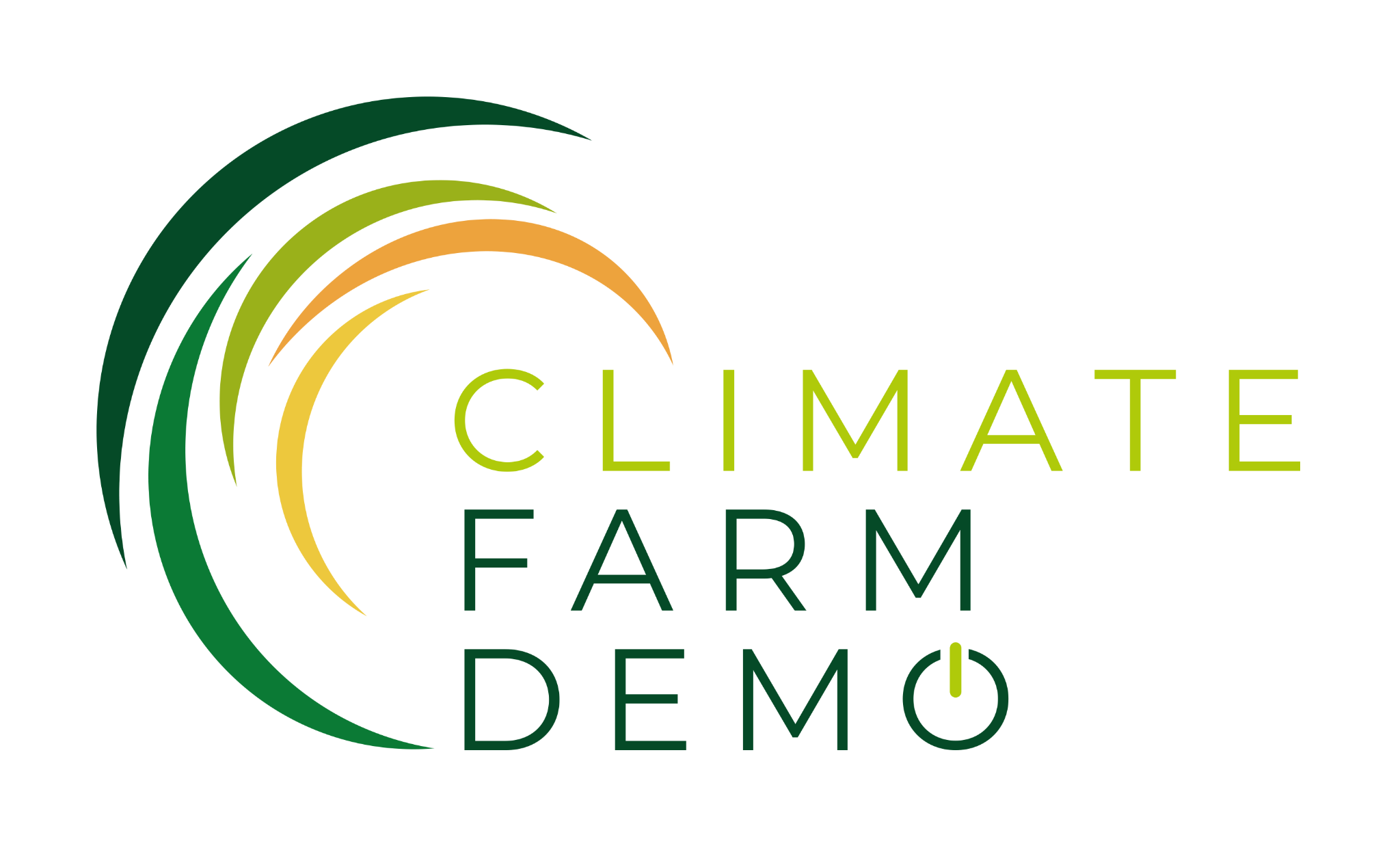 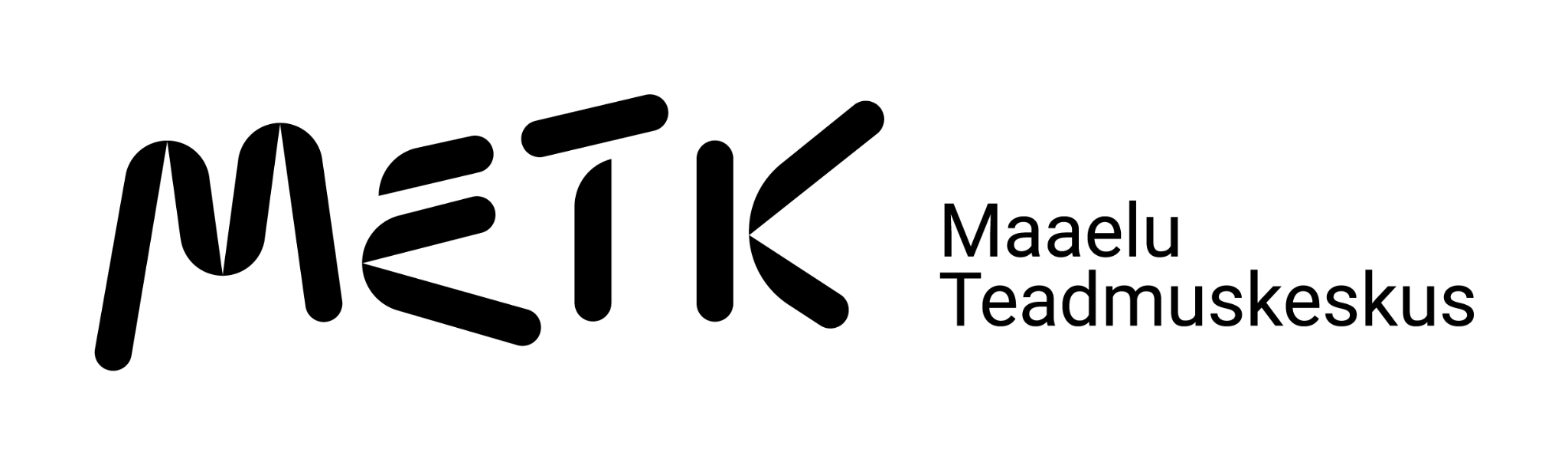 Palun täitke ka ürituse tagasisidevorm, mille leiate antud QR-koodiga.